Dark Matter group:P.N. 2022-2025R.Santorelli on behalf of DM-CIEMAT
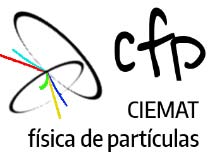 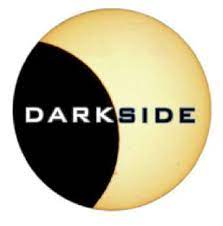 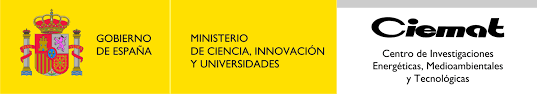 1
The CIEMAT DM people
Dark Matter-DD with argon and detector developments
Group members:
Pablo Garcia                  (physicist)    100% 
Luciano Romero           (physicist)    100% 
Roberto Santorelli        (physicist)    100%
Vicente Pesudo             (physicist)    100%
Miguel Cardenas           (physicist)  50%
J.M. Cela 	         (physicist)  50%
Manuel Daniel	         (engineer)  50%
Estefania Conde	         (chemist)   50%
Ana Barrado	         (chemist)   50%
Marta Fernandez          (chemist)   50%
Technicians:
PhD student:
L. Luzzi (2nd yr)
J.J. Martinez   (technician)
R. Lopez	          (technician)
PN-DM      19/09/22   							                            2
History
http://darkmatter.ciemat.es/funded-projects
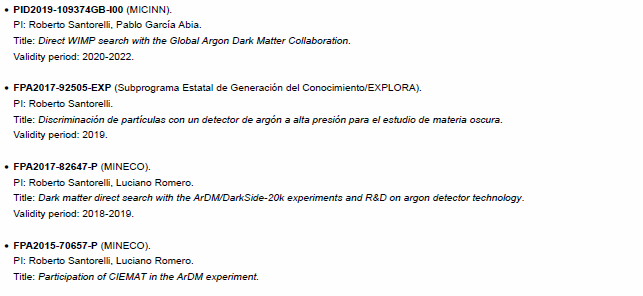 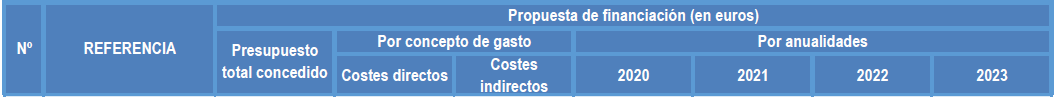 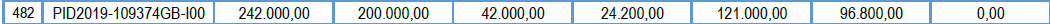 PID2019-109374GB: 200 k€ C. directos / 0 becas
PN-DM      19/09/22   							                            3
Evaluation
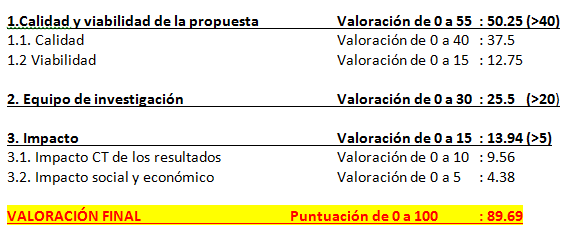 PN-DM      19/09/22   							                            4
Scientific production (2019-2022)
http://darkmatter.ciemat.es/publications
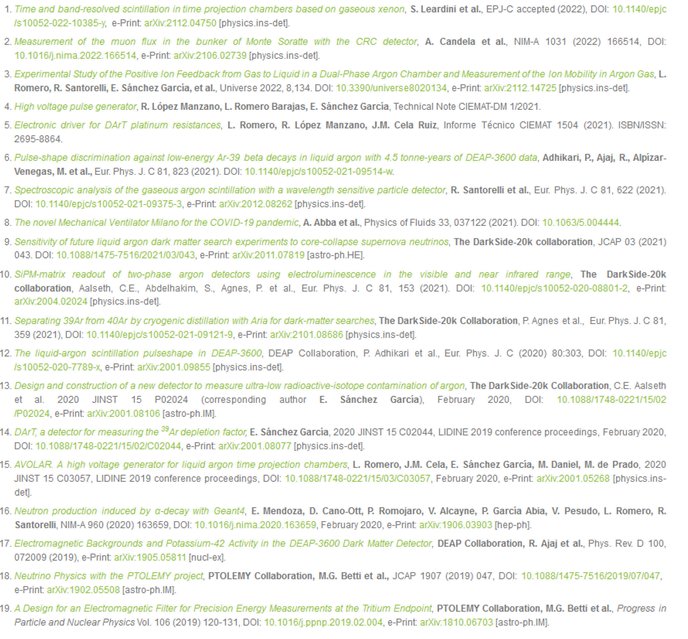 5
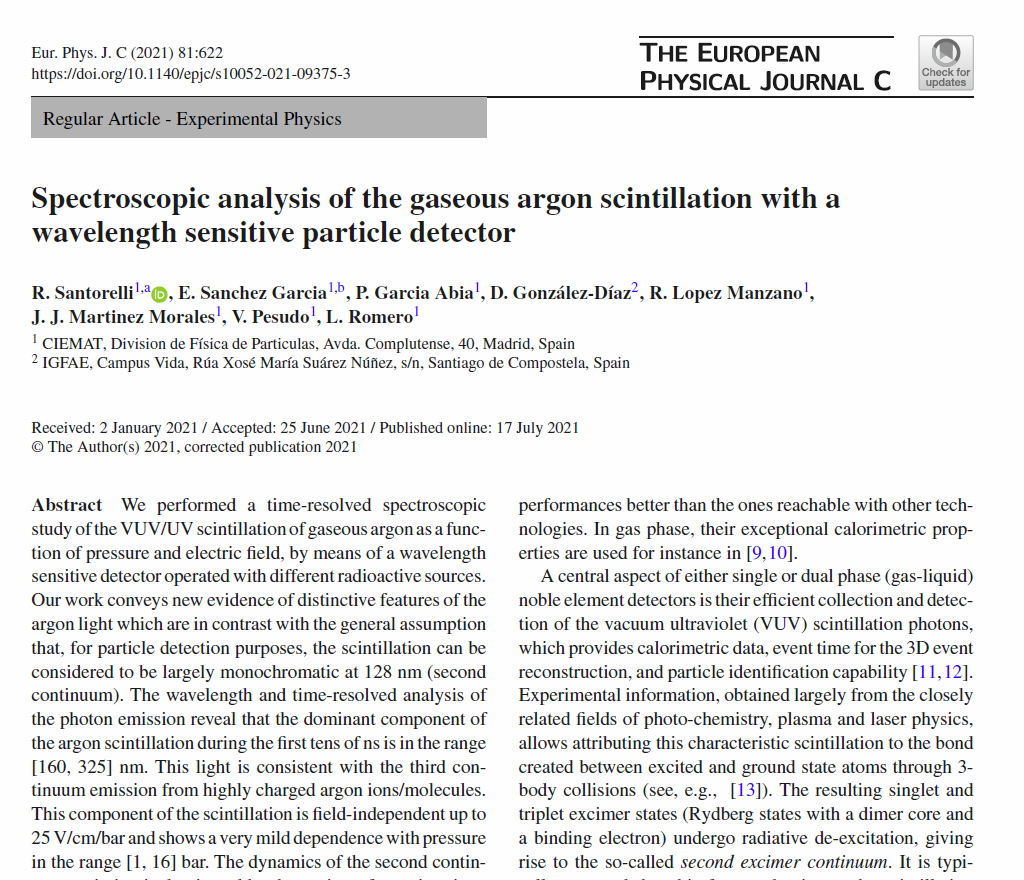 Eur. Phys. J. C 81, 622 (2021).
PN-DM      19/09/22   							                            6
Scientific production (2019-2022)
http://darkmatter.ciemat.es/master-and-phd
1 PhD thesis

8 Master thesis

28 talks (TAUP, La Thuile, DM, PANIC, CPAN..)

1 EXPLORA

Step 2 for an ERC starting grant

2 Workshops organized

2 collaboration meetings

1 conference next year
PN-DM      19/09/22   							                            7
A successful technology
’00s Kg-scale
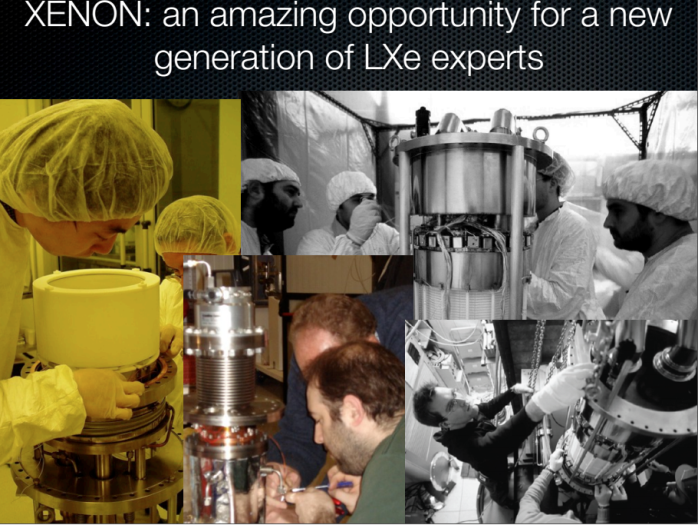 ’10s ton-scale
’20s tens of ton
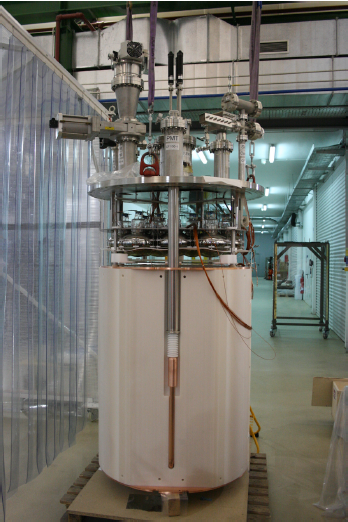 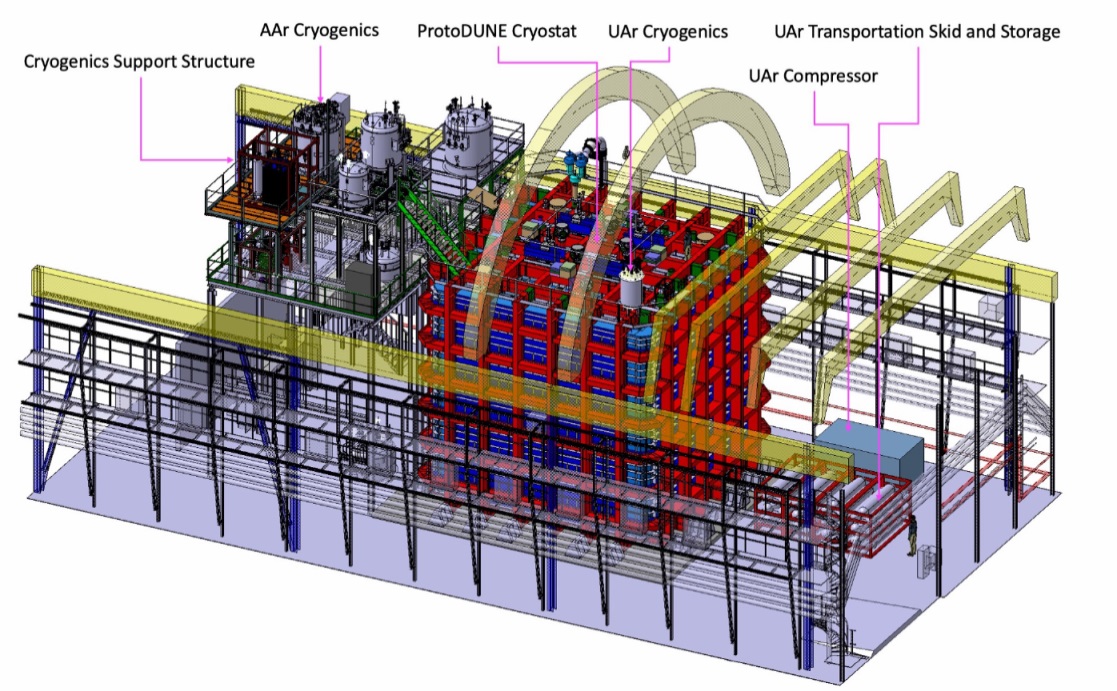 PN-DM      19/09/22   							                            8
GADMC: towards 200 tyr
There is a remarkable and unique opportunity for large exposures (200 tyr) in background-free mode with a massive argon TPC
The dual-phase LAr-TPC is able to exceed the current experimental limits, reaching  the neutrino floor 
GADMC: Collaboration with groups from DS-50, ArDM, DEAP-3600 and MiniCLEAN (major expertise in Argon based detectors) 500 people, about 100 Institutions
DarkSide-20k@LNGS
ARGO@SNOLAB
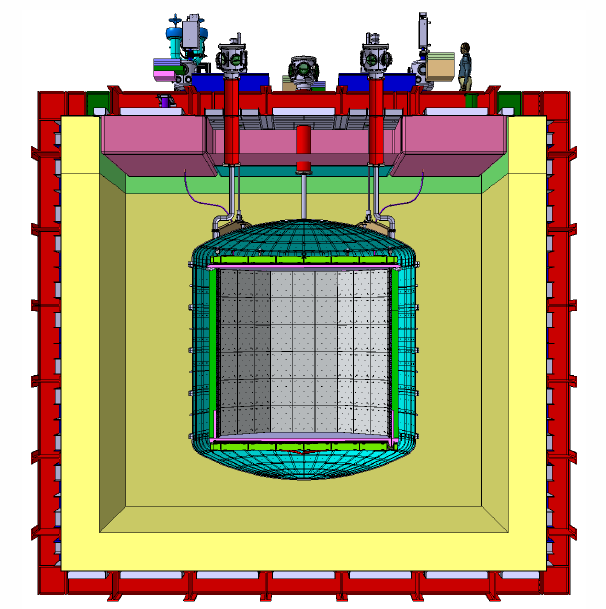 DarkSide-50@LNGS          Mini Clean@SNOLAB
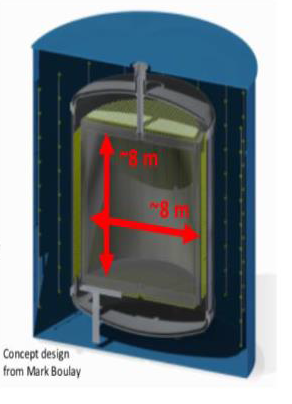 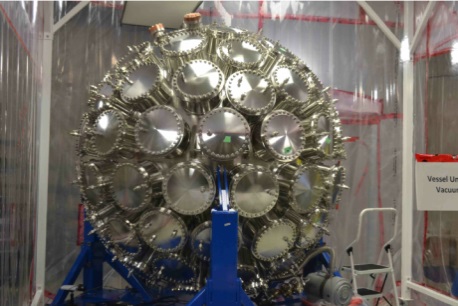 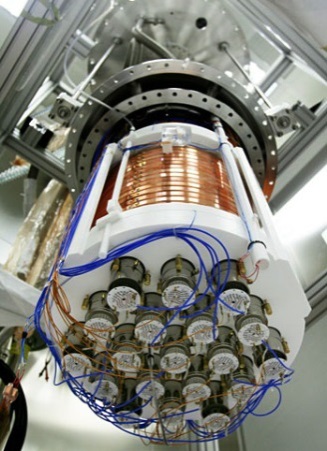 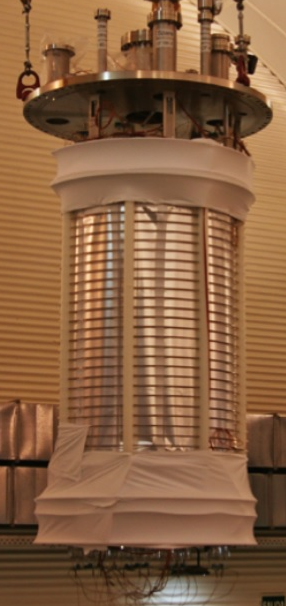 3,5 m
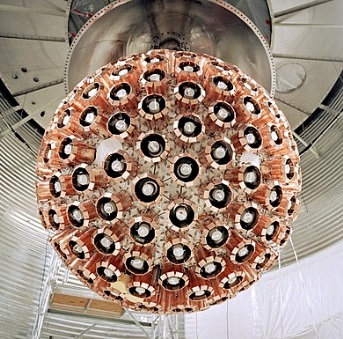 Data taking from 2025
51 t total mass 
20 t × 10 yr
Conceptual studies in progress
3 kt x 10 yr
DEAP-3600@SNOLAB                   ArDM@LSC
9
Sensitivity (SI)
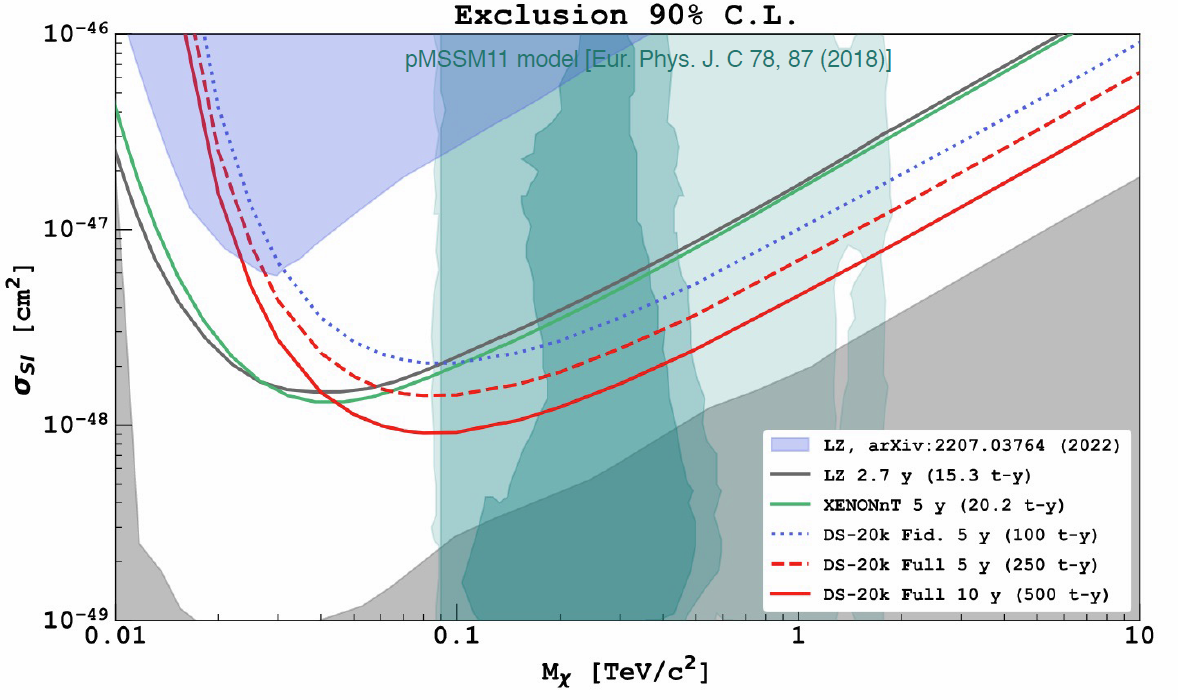 Excluded region
Neutrino floor
6.3 × 10-48 cm2 for 1 TeV/c2 WIMP (90% C.L.)
2.1 × 10−47 cm2 (5σ) discovery 
nominal exposure: (20×10) tyr
background: 0.1 events
Turquoise filled contours are from pMSSM11 model, E. Bagnaschi et al., Eur. Phys. J. C 78, 87 (2018).
PN-DM      19/09/22   							                            10
Low-mass, SN…
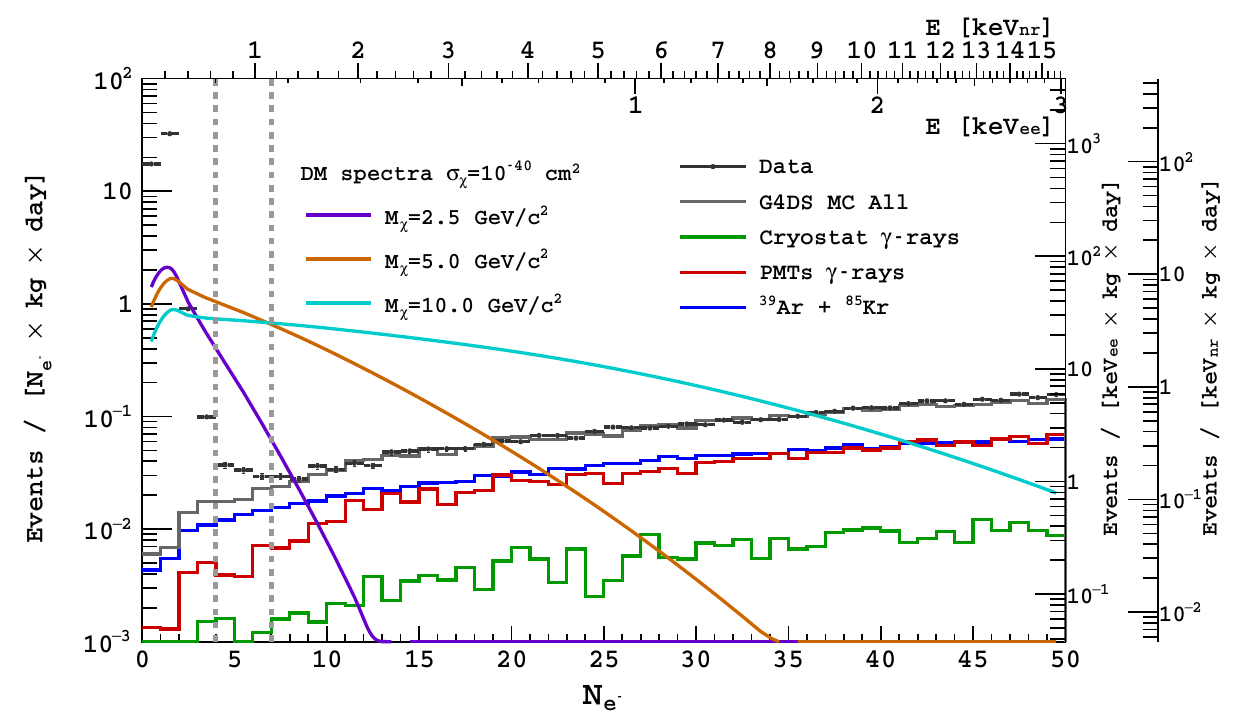 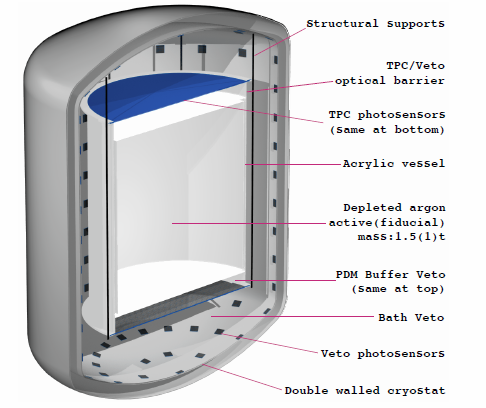 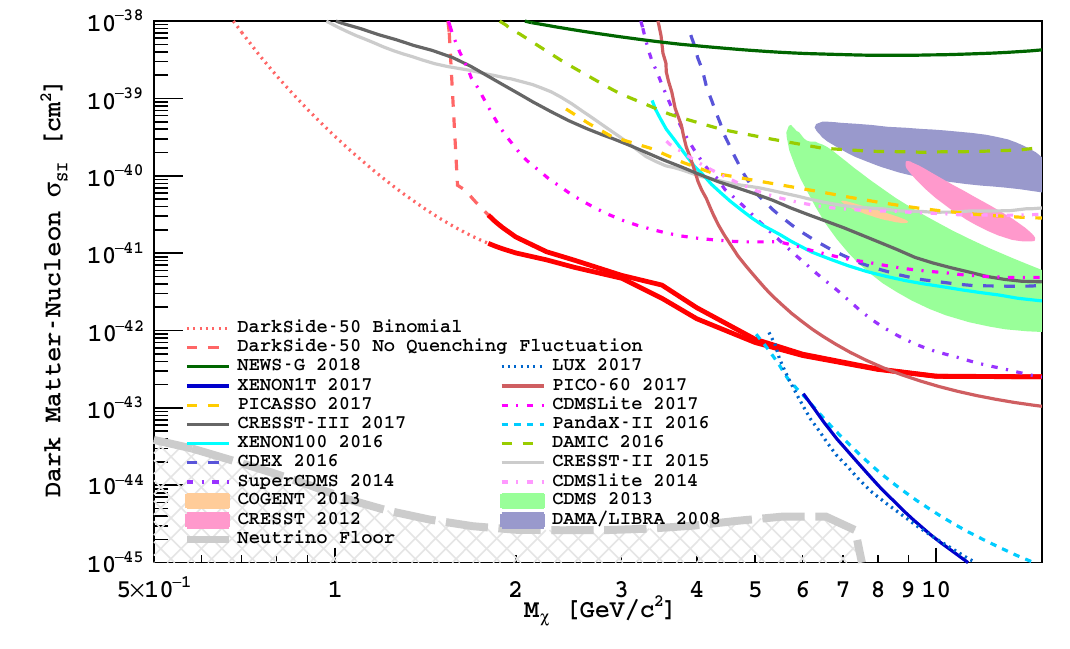 1.5 t dual-phase Ar-TPC 
acrylic vessel
10 cm buffer vetoes 
UAr bath veto
arXiv:2209.01177
Physics program beyond WIMPs:

Exotic DM searches 
Low mass DM searches (DS-LowMass)
Solar axions
SuperNova neutrinos
 …. And more
DarkSide-50@LNGS
 Phys.Rev.Lett. 121 (2018)
PN-DM      19/09/22   							                            11
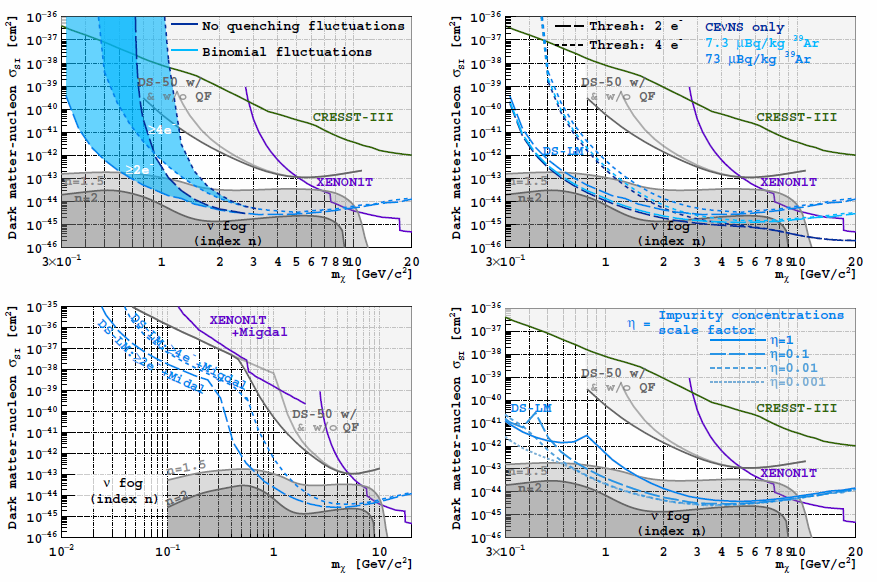 PN-DM      19/09/22   							                            12
Technology breakthrough: Radiopurity
Very demanding background requirements (< 0.1 in 10 yr exposure):   
PSD alone is not sufficient
Strategy:
Assay all materials of the detector

Worldwide effort Canada, Italy, France, Poland, Russia, Spain, UK, US…
Counting facilities in four Underground laboratories involved (Boulby, LNGS, LSC, SNOLAB)   
3 different techniques employed:   ICPMS, HPGe, Po extraction for Upper, Middle and Lower 238U chain
Hundreds of assays carried-out 
Platform to store and manage the results of the material assay campaign
Full characterization and calculation of the      
                      materials background

Control of the cosmogenic activation of materials
Control of the surface contamination
Evaluation of the radioactive budget of the experiment including activation UG
Evaluation of the systematic uncertainty from the material composition 
New MC tools for (𝛼, 𝑛) calculations
25x25 cm2
DarkSide is the first experiment with the (a,n) neutron background fully calculated with Geant4
Simple and versatile tool provided to the community  SaG4n (http://win.ciemat.es/SaG4n/)
“Neutron production induced by α-decay with Geant4”,
 Nucl. Instrum. Methods A 960, 163659 (2020)
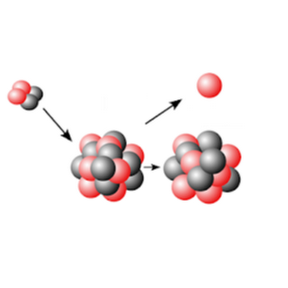 5x5 cm2
PN-DM      19/09/22   							                            13
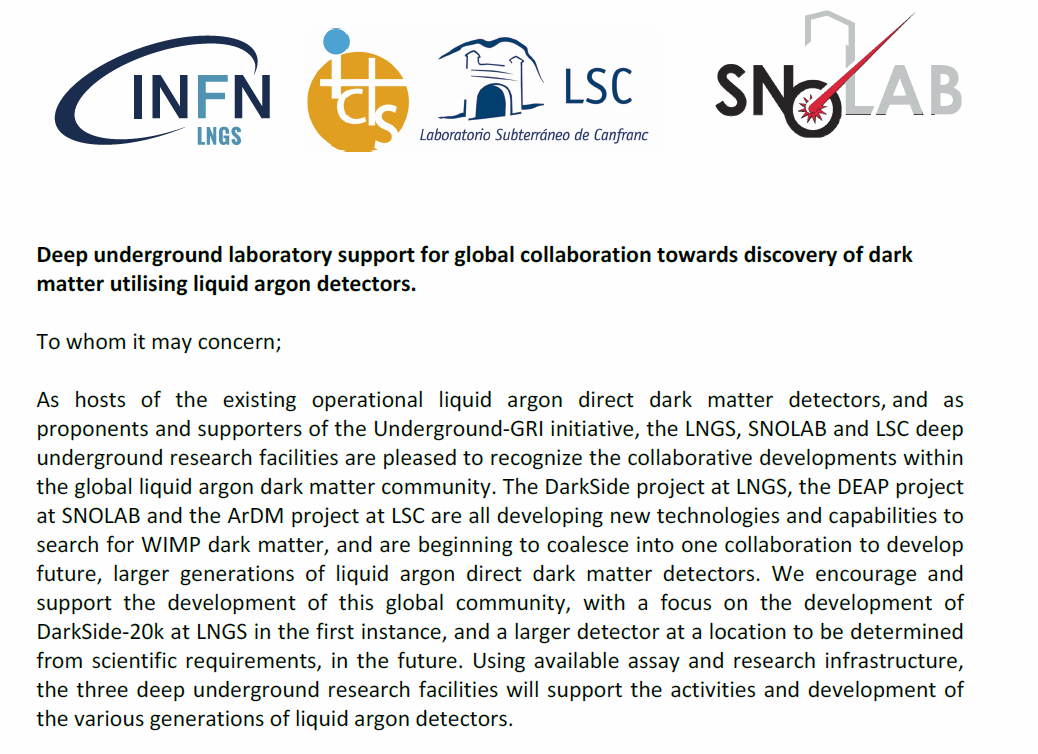 PN-DM      19/09/22   							                            14
Technology breakthrough: radiopure Ar
URANIA project: 
	Procurement of 50 ton of UAr extracted from the CO2 wells at Cortez mine, Colorado (330 kg/d, 99.99% purity)

ARIA project:
Seruci 1: chemical purification of 
	the UAr by cryogenic distillation 
	(reduction factor 1000 per pass, 1 t/d)
Seruci 2: Active Ar-39 depletion via isotope distillation
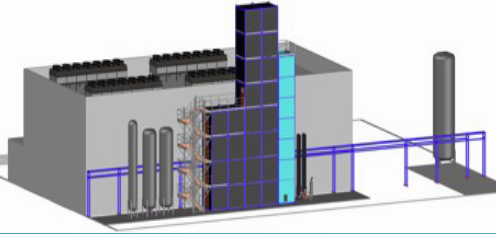 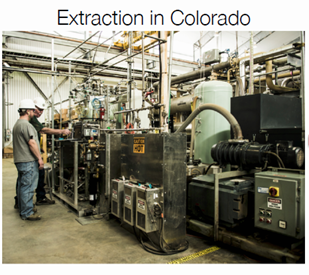 28 modules, 
360 m in total
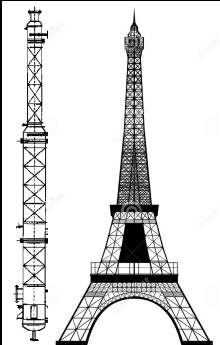 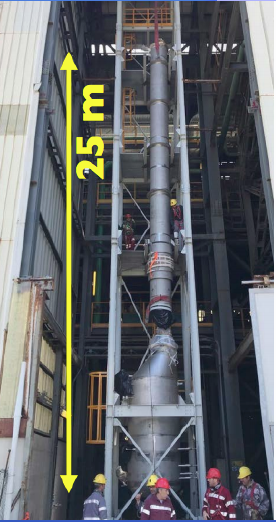 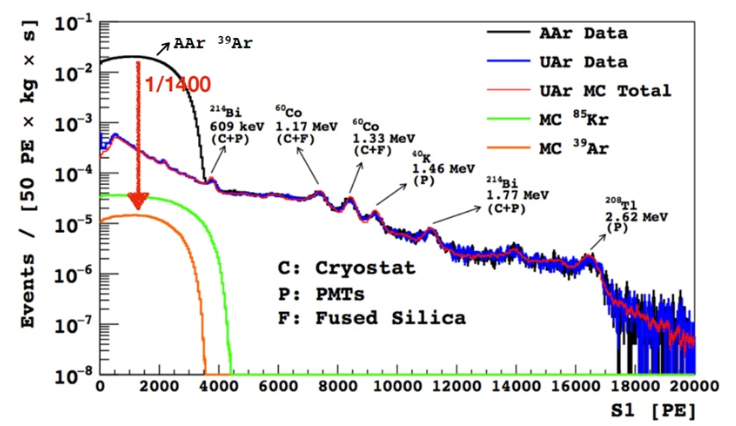 15
UAr radiopurity measurement: DArT in ArDM
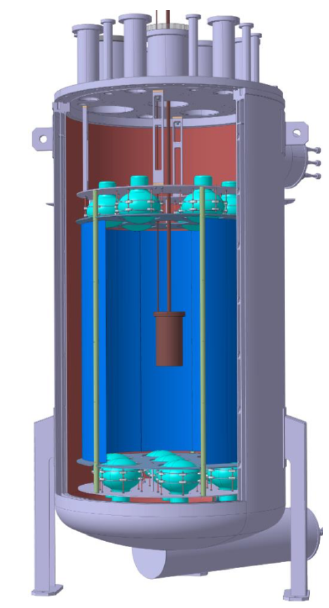 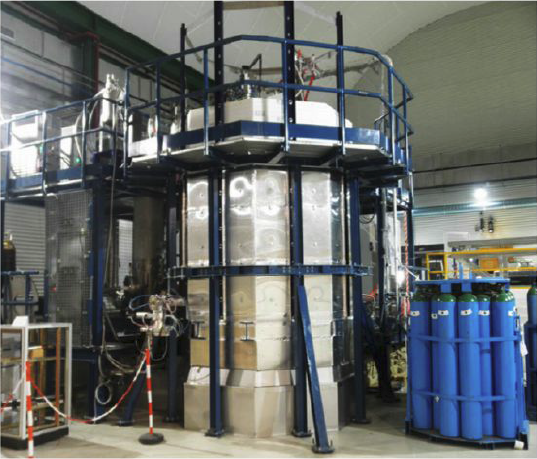 LSC in Spain
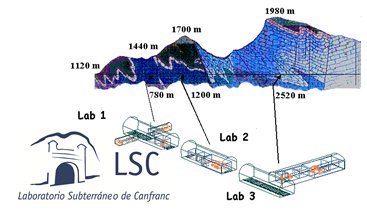 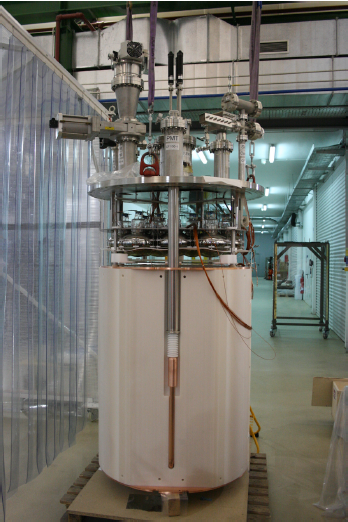 Main Lab under mount Tobazo
 ~850 m rock
 ~2400 mwe
 1400 m2
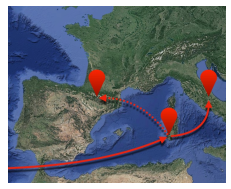 ArDM 
Double-phase EL-TPC 
850 kg active volume (2 t total)
Cryogenic low rad. PMT arrays (R5912  2×12)
50 cm passive neutron shield (Poly, 20 ton)
Data taken 2014-2018
PN-DM      19/09/22   							                            16
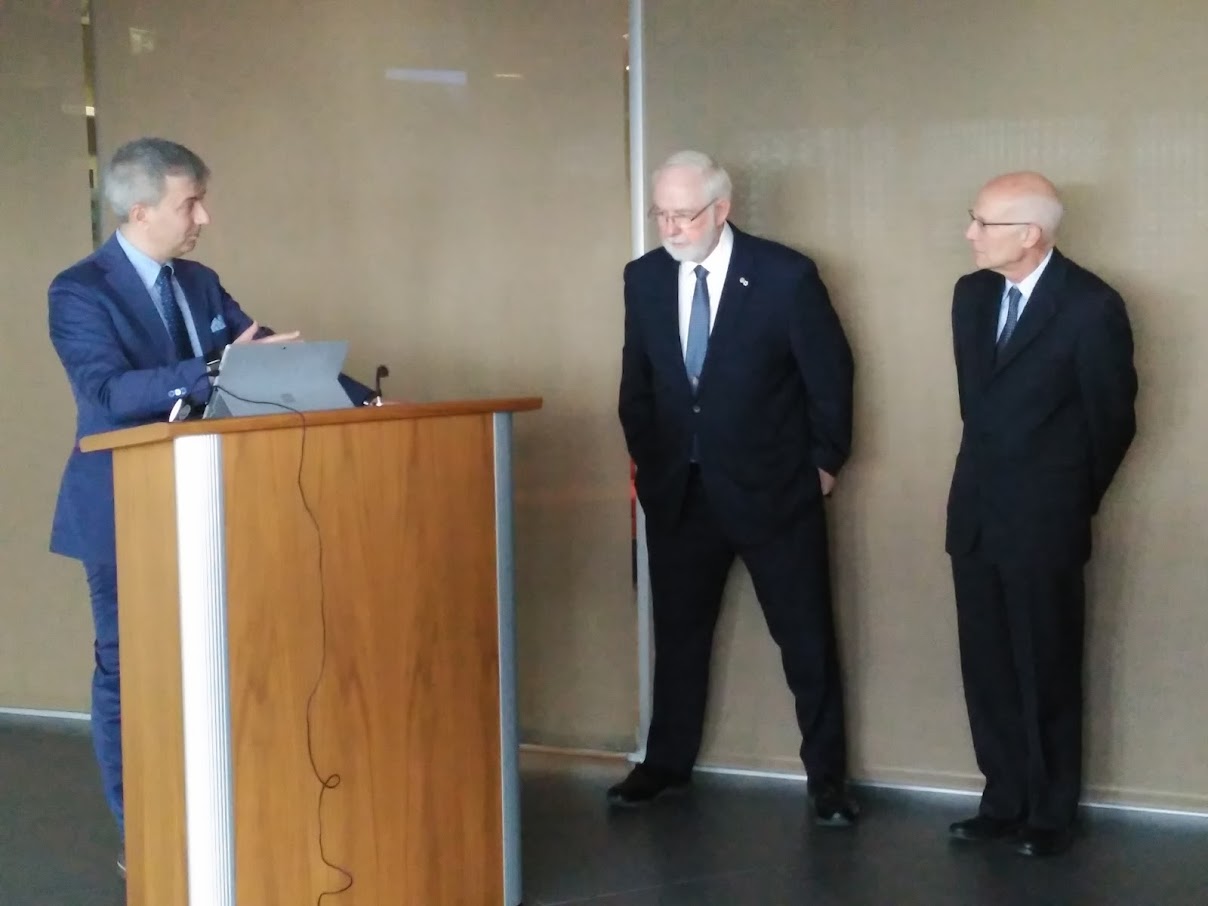 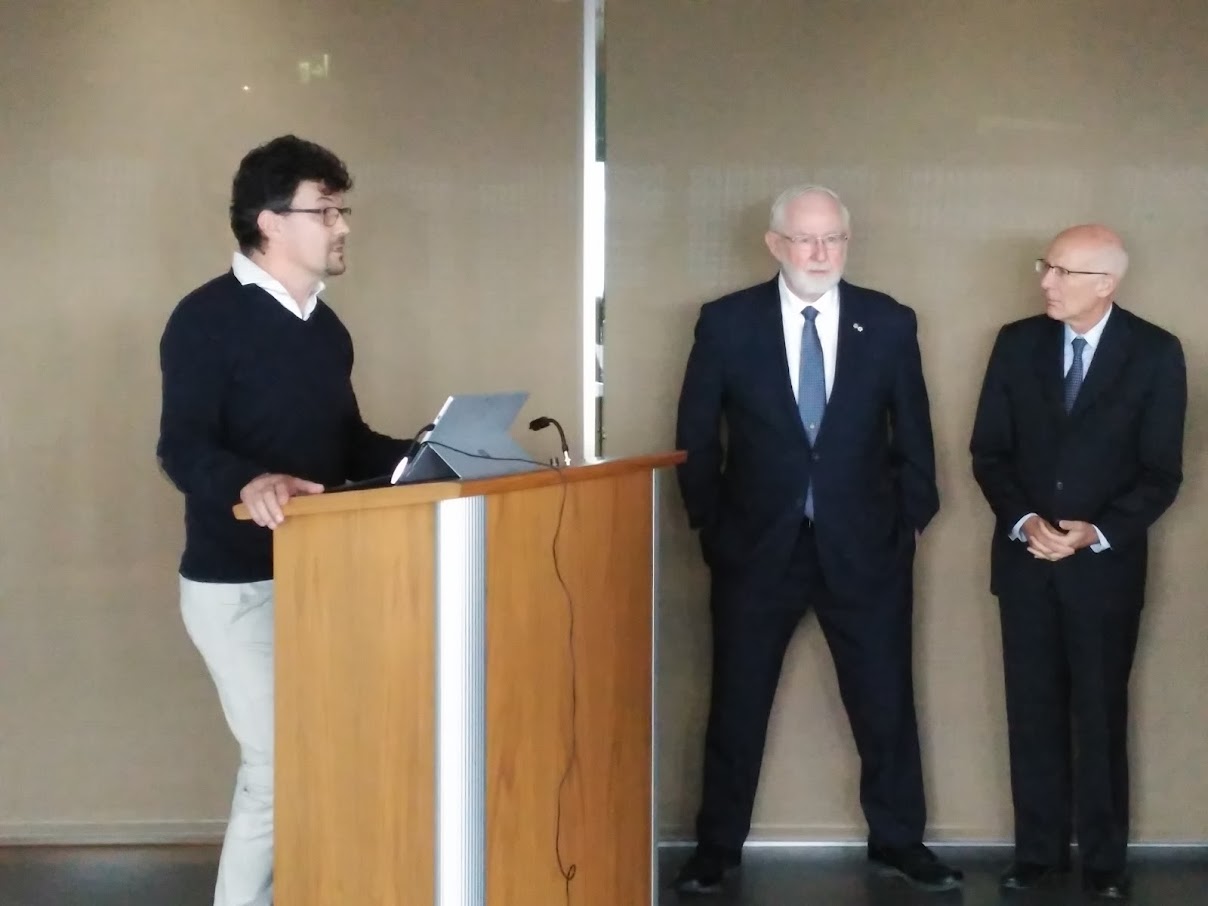 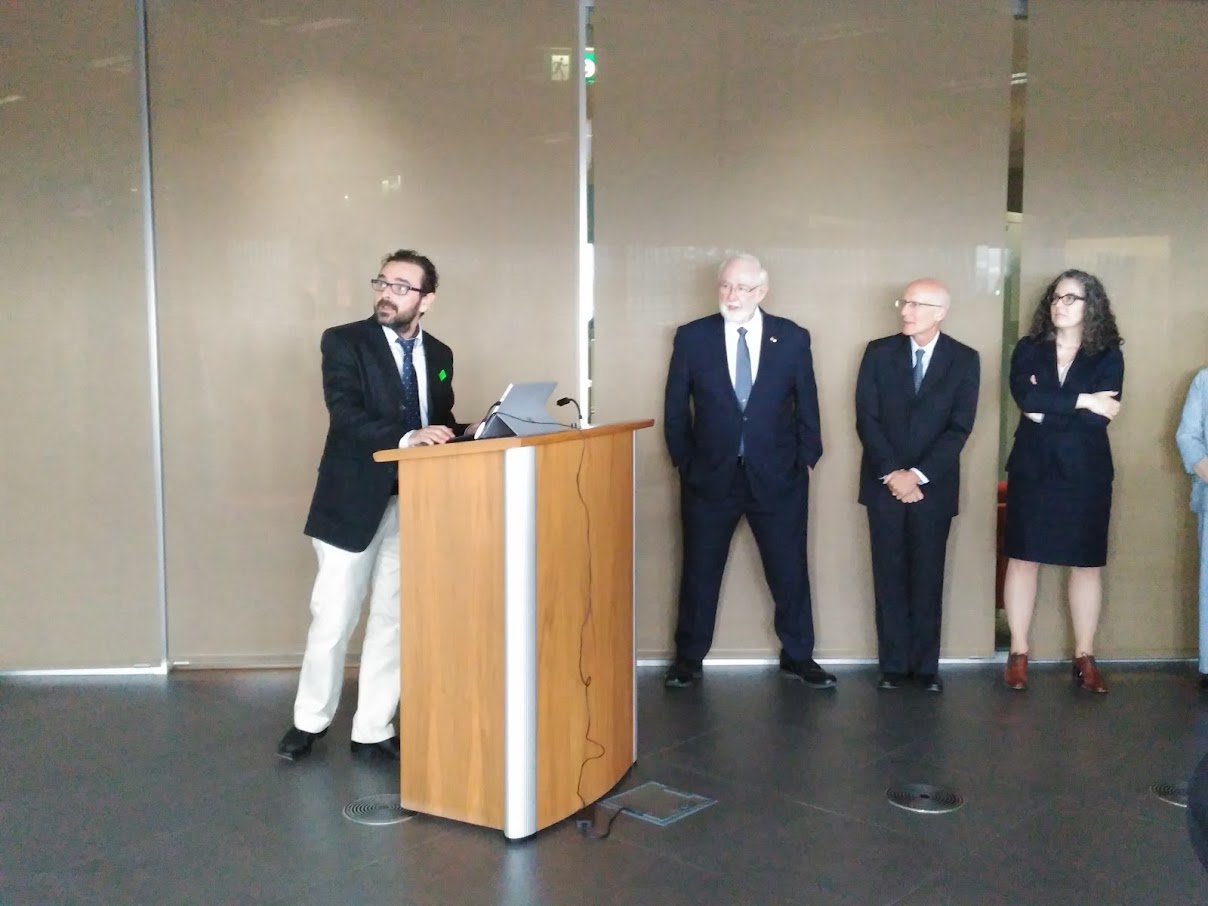 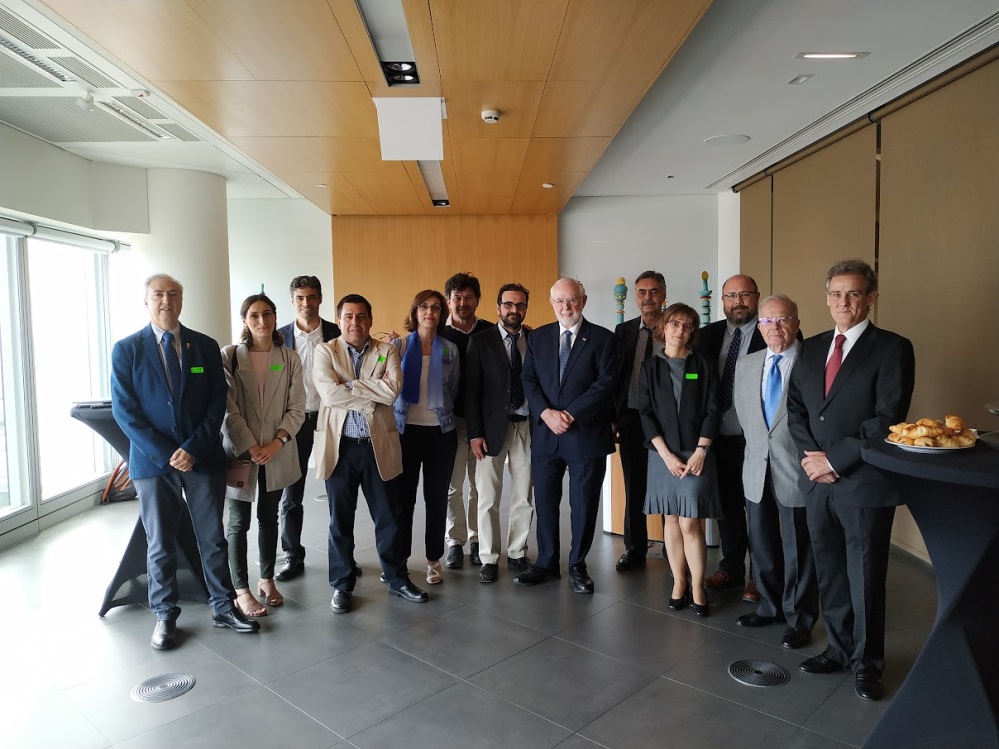 PN-DM      19/09/22   							                            17
UAr radiopurity measurement: DArT in ArDM
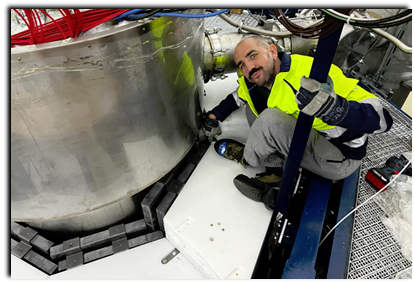 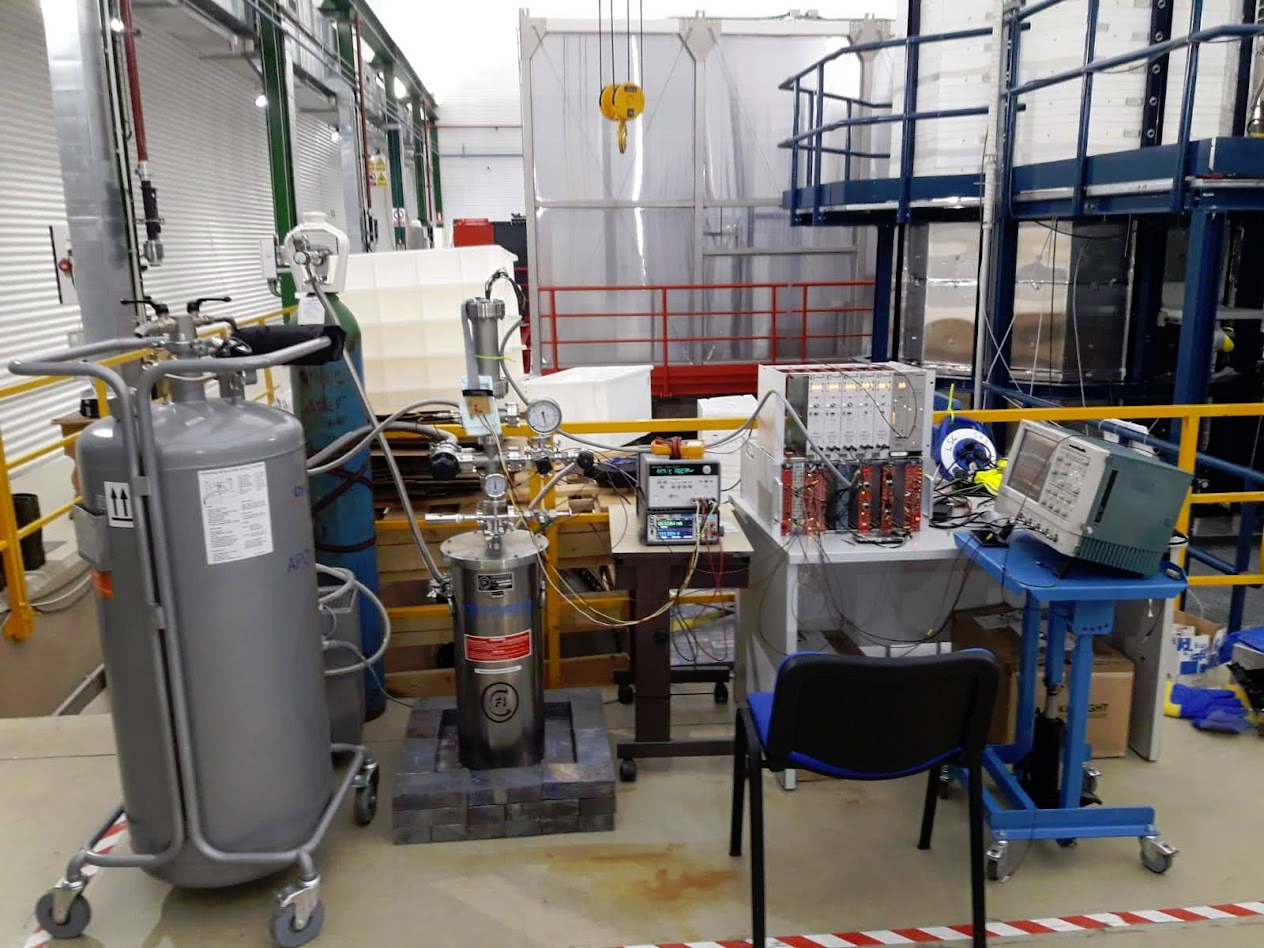 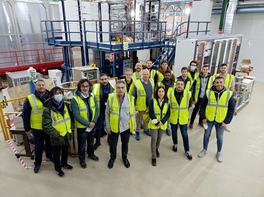 PN-DM      19/09/22   							                            18
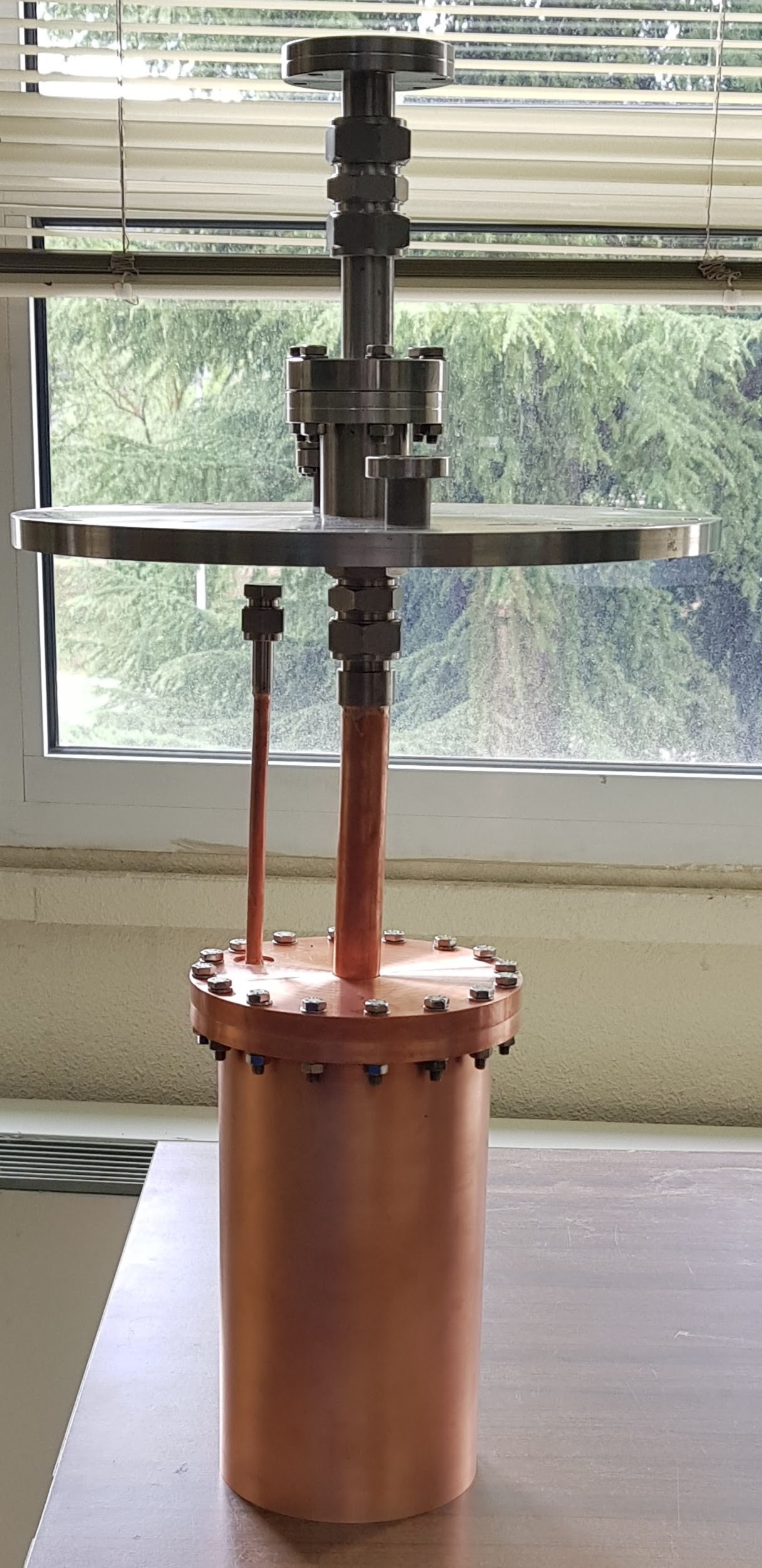 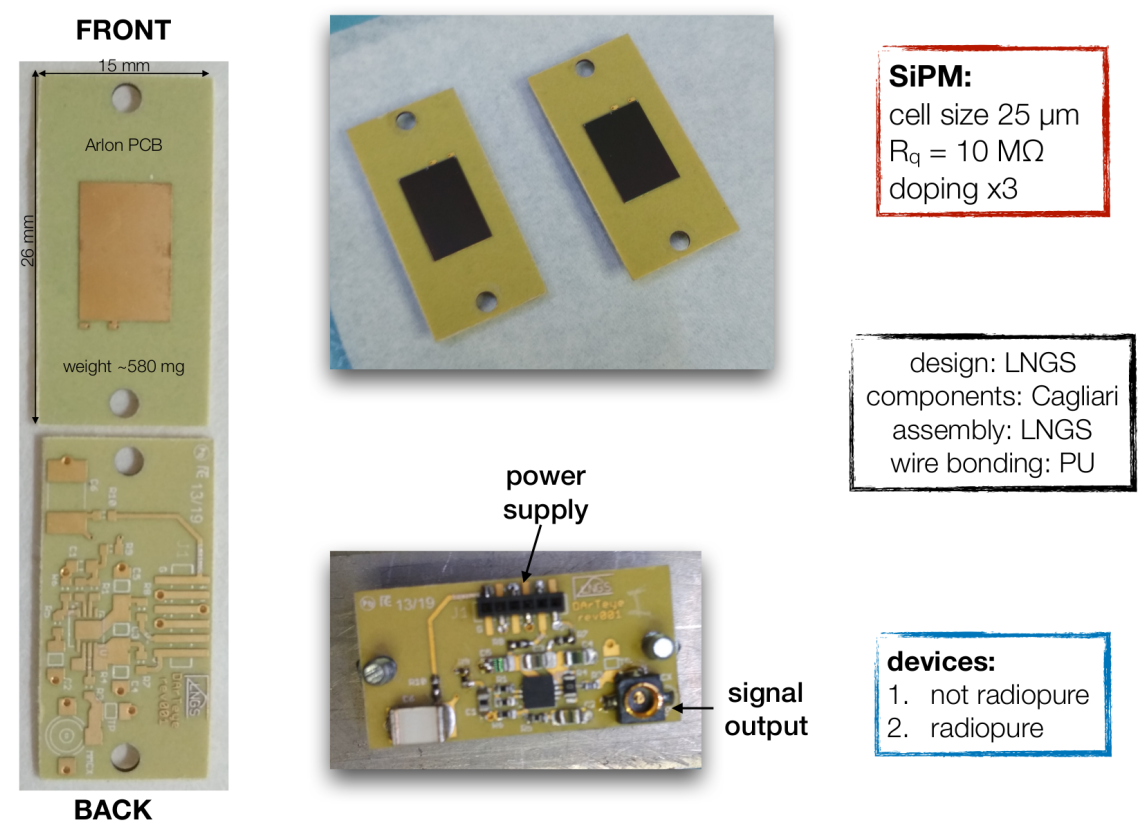 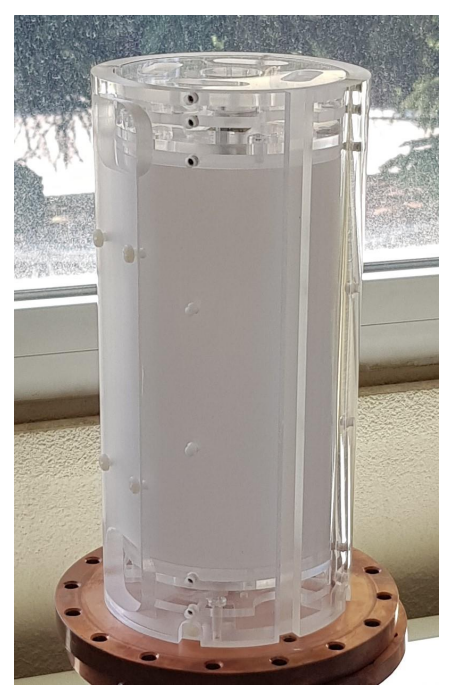 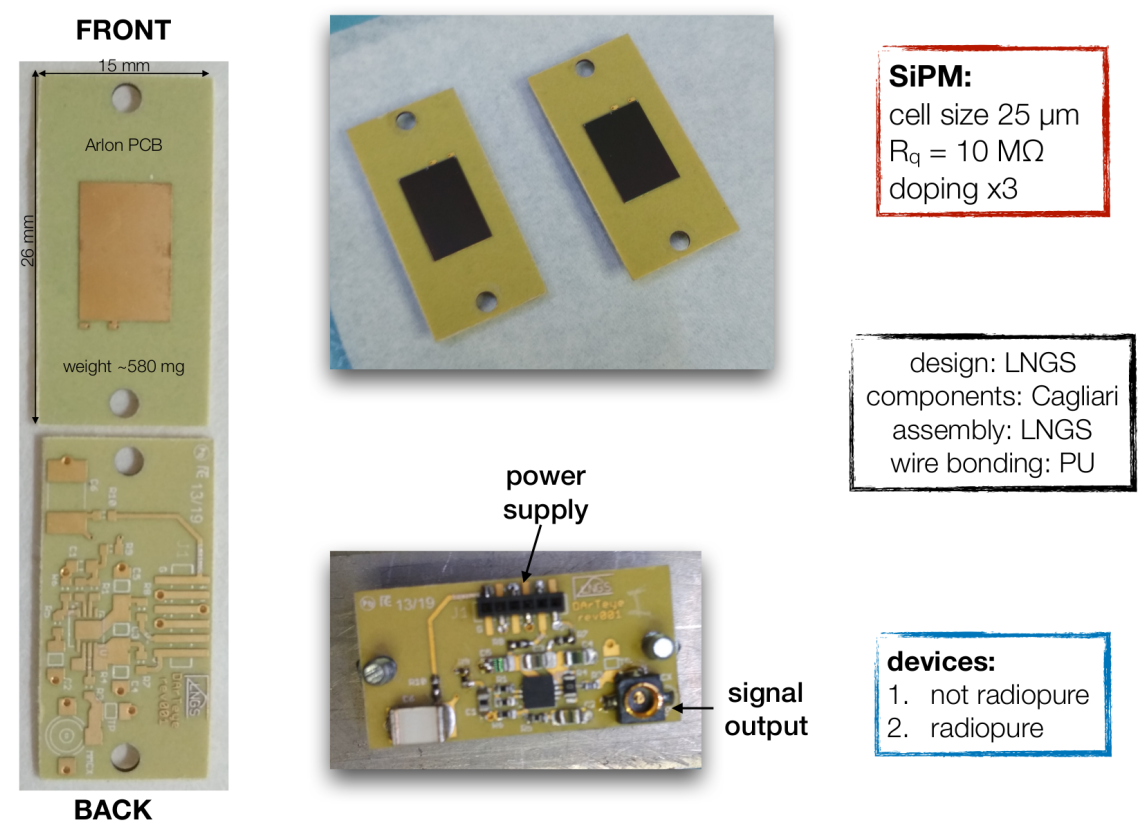 PN-DM      19/09/22   							                            19
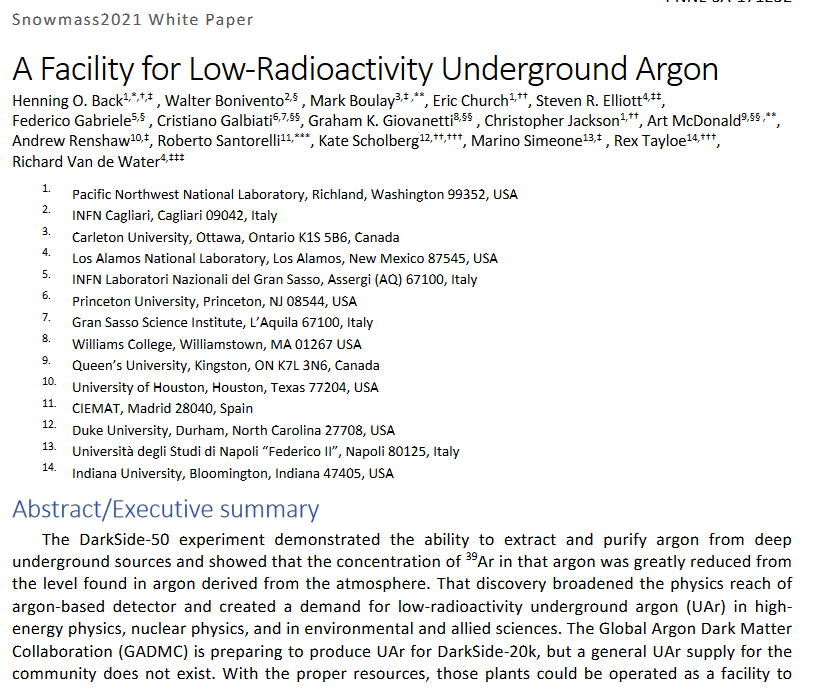 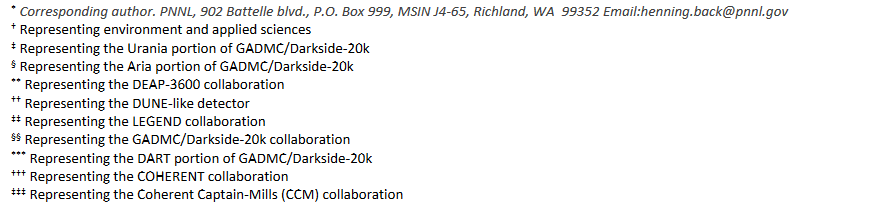 20
PN-DM      19/09/22   							                            20
Recent management positions

In the GADM collaboration:

Spanish representative in the Global Argon Dark Matter Collaboration, 2017-present
Level-1 manager of the DarkSide-20k project (responsible for the background of the experiment), 2016-present
DS-Mat/Bkg WG convener 
Member of the rules committee 2017-2019
Member of the DarkSide-20k executive board / management board, 2018-present
Chair of the DarkSide-20k advisory committee (elected position), 2017-2021
Run coordinator in DEAP-3600
Technical coordinator of DArT
PN-DM      19/09/22   							                            21
Goals of our proposal
PN-DM      19/09/22   							                            22
Funds request
With the current funds our participation in GADMC is not  viable
Travels: constant presence @ LSC (2 people)
Trips to LNGS for the next 3 y
DS-20k construction funds (81 k€)
Assay campaign ( 50 k€)
DArT construction/operation ( 100 k€)
R&D Charge/light ( 100 k€) 
Personnel: student+postdoc for data analysis
Common funds ( 100 k€)
250 k€
PN-DM      19/09/22   							                            23
Conclusions / remarks
Our group already demonstrated to be able to take a leading role in a huge international collaboration thanks to the specific expertise 
This expertise cannot be lost!
We have a clear scientific plan with strong connection at international/national level
Fundamental connection with an important Spanish ICTS
Outstanding synergies at national level
PN-DM      19/09/22   							                            24
Conclusions / remarks
We are still pretty much in survival mode
PID2019-109374GB only for travels
Very limited budget for the R&D (Only Consumables?)
No predoc contract (we need two)

Coordinated project with Zaragoza (ANAIS group)
Resource board representative
PN-DM      19/09/22   							                            25
PN-DM      19/09/22   							                            26
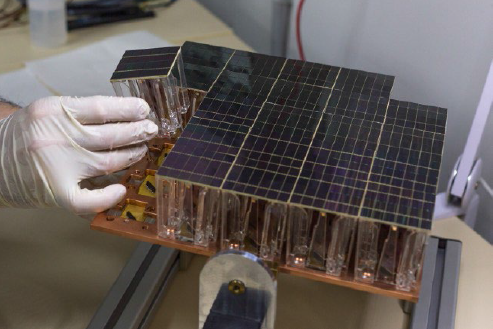 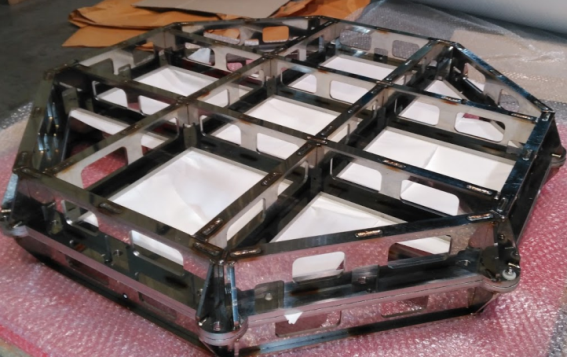 PN-DM      19/09/22   							                            27
Backup
28
Goals of this proposal: A
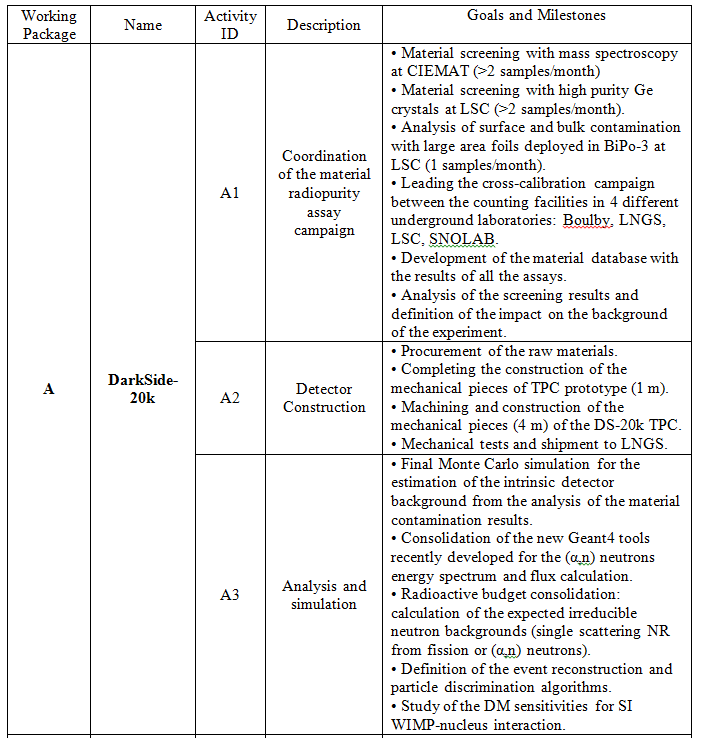 29
Goals of this proposal: B
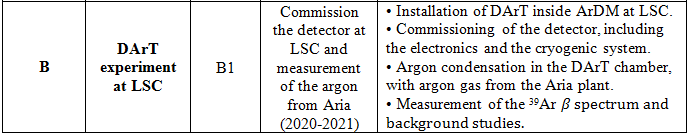 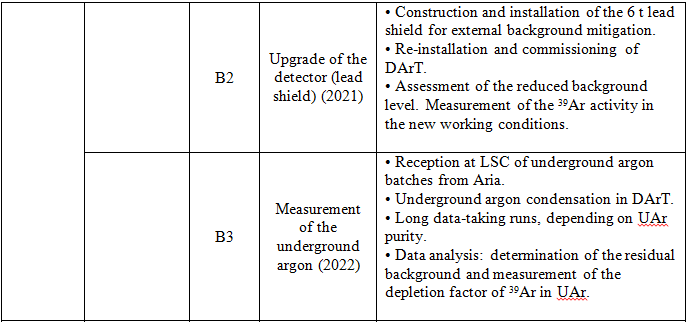 30
Goals of this proposal: C
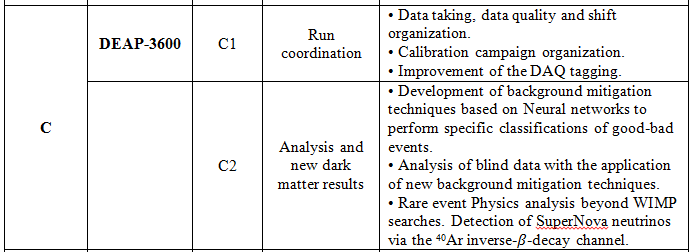 31
Goals of this proposal: D
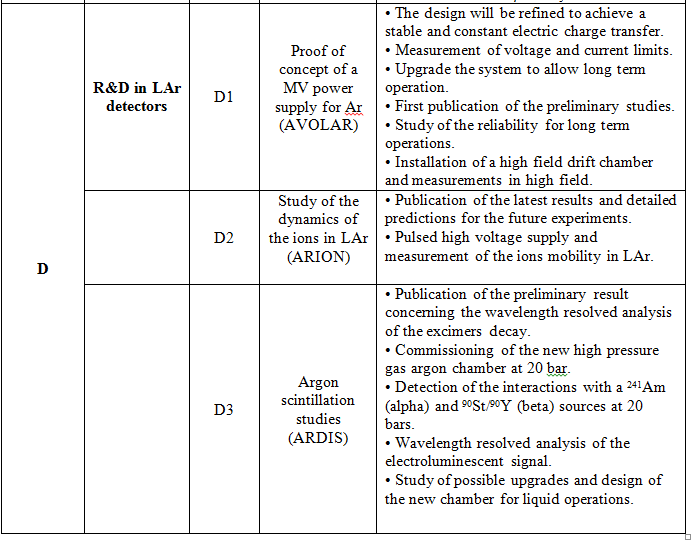 32